“Catálogo”“farithsporth”
“Empresa no gubernamental”
“REFERENCIAS DE LA COOPERATIVA”







UNIDAD EDUCATIVA “BOLÍVAR” 
TULCAN – CARCHI- ECUADOR
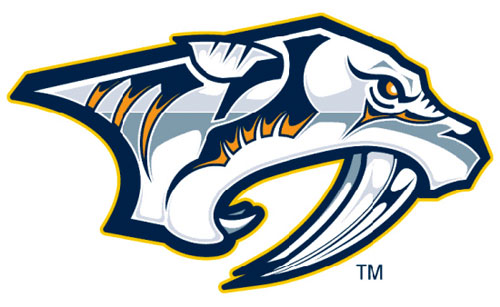 FOMENTAR EL DEPORTE ENTRE UNIDADES EDUCATIVAS
CLASES DE DEPORTES A PRACTICAR
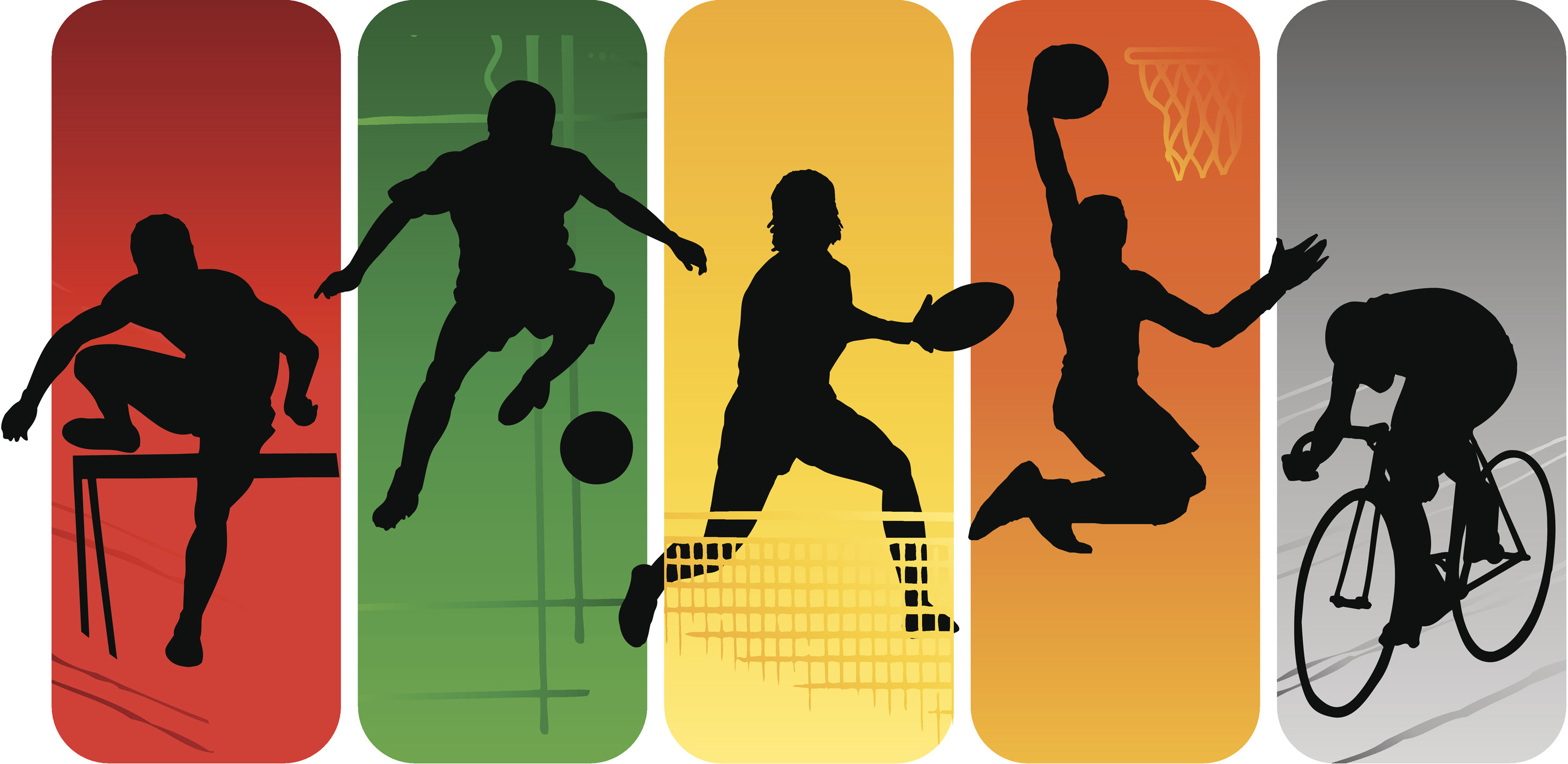 INTEGRANTES DE LA MINI EMPRESA FARITHSPORTH